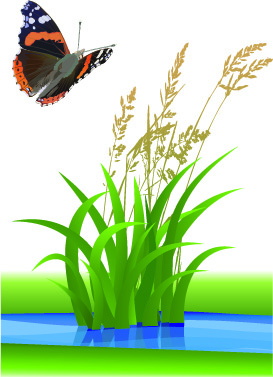 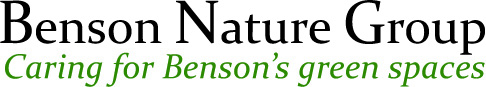 #BensonNatureMatters!
Celebrating our Activities and Achievements in 2019
(Note: View as a Slideshow to activate images and turn sound  ON)
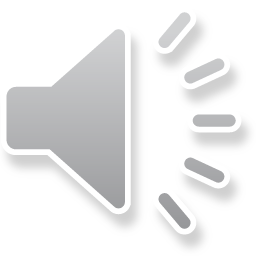 Celebrating Benson Nature Matters
#BensonNatureMatters! 
We’ve had some really big successes in BNG during 2019, and we want to celebrate the efforts of our members and wider community. 
So, we’ll be showcasing what we’ve been doing for the village this year through facts and figures shared over the 12 days of Christmas, beginning tomorrow, Christmas Day. Follow us and enjoy. 
To kick us off, did you know, there are 267 planks in the board walk through Millbrook Mead - all maintained by Tom Stevenson and a host of volunteers, most often Wallingford Green Gym. Well done all! And thanks to Benson Parish for funding it.
Planting Trees
#BensonNatureMatters! Day 1.
We’ve been doing our bit for the twin challenges of climate change and loss of nature. We’ve planted trees at Warwick Spinney and Sunnyside. 
Our advice to the Neighbourhood Plan team has also resulted in developers planting new trees around our new housing sites. If you want to do some planting yourself, remember the watchwords - ‘right tree, right place’! 
In Benson, we’re looking to plant a mix of native species, whilst retaining some open meadow to provide for a wide variety of pollinating insects and for people to enjoy too. Happy Christmas to all our followers.
Helping Pollinators
#BensonNatureMatters! Day 2
We’ve been investing in making our green spaces better for wildlife and people, particularly on Warwick Spinney and the Pollinator Patch at Bertie West’s Field. 
But the real story behind this statistic is the way that our efforts have sparked interest and commitment from others across the community, helping them become involved in their own way, from the School, (esp Mrs Pape’s Gardening Club), the Parochial Church Council, the Parish Council, Benson Garden Club, the Cubs, the Community Allotment leaders, and those lovely people who come to our events.
Holding Events
#BensonNatureMatters! Day3
We’ve had a great year of talks and events – ranging far and wide from fascinating international forays covering the ivory trade and a “how to” guide to expeditions to the vast marine protected areas in the Indian Ocean, and back closer to home with an amphibian safari, a Churchyard festival, bug hunts and several sessions focussed on our chalk stream. Phew! 
We love it most when people come and enjoy the events we put on and we broke our record this year with 80, yes 80, people at our tree plant! Keep and eye on our website for next year’s programme, posted soon – watch this space.  www.bensonnaturegroup.com
Creating Habitat
#BensonNatureMatters! Day 4
Hedges play a vital role, providing food and shelter for pollinators and other wildlife, and also connectivity that allows species to move safely around the landscape. They also help to diversify habitats, leading to more interesting and varied visual landscapes. 
We want to do our bit to replace the thousands of miles of hedgerow lost nationally over recent decades, and Tom Stevenson and his gangs of volunteers have made trojan efforts to bolster hedges in the parish, focusing particularly this year on Warwick Spinney. Thanks to The Woodland Trust for the trees.
Supporting Citizen Science
#BensonNatureMatters! Day 5
Nature is in trouble, with even the abundance of once common species declining, and surveys help us keep track of trends and plan actions. That applies locally as much as nationally. We are lucky to have several experts in our parish who do a sterling job of recording, esp for birds, moths and butterflies - why not join in!   
These days, you don’t need to be an expert - take a picture and submit via @irecord (download the app) and an expert will ID the species for you!  Watch this space for our event later this year focused on recording.
Caring for our Green Spaces
#BensonNatureMatters! Day 6 
Getting out into our lovely green spaces is great for your physical and mental health, and we also want our children to experience the delight of contact with nature. 
Our volunteers take turns to keep grass paths mown regularly through our meadows so they are accessible and a pleasure to visit. 
The team needs help. Want to join them? Let us know! #GiveKeithandTomaRest!
Creating a Green Network
BensonNatureMatters!  Day 7
Benson has much to celebrate in its green spaces, over 8ha of land (not counting the Brook!) with a range of formal and informal uses. We plan to more than double that public green space with the development Benson is accommodating, working to get wildlife-rich green space that people will love.  
We’re looking to create a network that links up with our beautiful surrounding countryside to help you get out and about - check out the map at www.bensonnaturegroup.com
Tracking Trends
#BensonNatureMatters! Day 8
60% of species are declining in the UK. Surveys including 'citizen science' show us these trends. They also pinpoint where the best places for nature are so we can safeguard, improve and link them as part of the nation’s Nature Recovery Network. Local authorities and government bodies also refer to this data when making decisions on housing development and major infrastructure projects. 
The data our volunteers have collected over the years has been submitted to our local biological records centre, TVERC, and provides information on the health of the natural environment in our area. Happy New Year to one and all. Here's to further success in 2020.
Following BNG
#BensonNatureMatters!  Day 9
In 2019 we invested in building our profile online, showcasing what we are doing and telling our story better as part of nailing our reputation for getting things done.  We created a new website, producing a new logo and branding, and we’ve steadily built our following on Facebook and Twitter.  
This as much about enabling people in our village and around to become involved in their own way as building understanding.   Follow us and get involved.
Funding Success
#BensonNatureMatters! Day 10
How much?! Yes £5232! We’ve worked hard this year to draw in money from grants to support the work we are doing to look after Benson’s network of green spaces for people and nature. 
Thank you to Trust for Oxfordshire’s Environment; Grundon’s; Waitrose; Benson Community Assoc; SODC; Cala Homes; and Walllingford & Didcot Rotary, and even our members for a whip around at the Moth Breakfast to cover costs! One of our key successes and something to build on next year. 
The work doesn't stop with acquiring it - spending it wisely takes effort too. Well done team!
Making it Happen
#BensonNatureMatters!  Day 11
None of this would happen without our little team of volunteers, devoted to turning our People & Nature Strategy into coordinated action on the ground. 
None of this would happen without our little team of volunteers, devoted to turning our People & Nature Strategy into coordinated action on the ground.   Take a bow Tom Stevenson, Val Siddiqui, Imogen Parker, Edel McGurk, Chris Hartshorne, Fiona Brown, Jon Fowler, Donal McGurk, Marian Shaw, Richard Soulsby, Colin English, and Keith Tibbs.  
Whether it’s on-going surveys, site maintenance, event planning, funding bids, website maintenance, cake-baking, or comms and promotion, it all adds up.  Let us know if you’d like to come to one of our project team meetings - we’d love to see you.   
We are also looking for a new Secretary to join the team in 2020 and a  Treasurer in 2021- no need to be a nature geek, just a good organiser wanting to help the group.  Interested? Let us know.
Appreciating Our Volunteers
#BensonNatureMatters! And finally, Day 12!
BRAVO to our wonderful wider volunteer workforce, especially @WallingfordGreenGym, but also our core organisers and those from across the community who chip in their help. 
What would we do without you! There’s always room for more to get involved - lots of jobs available, big and small. 
Thanks all for following us over this series.